LGAD based time of flight and outer tracker
Yunyun Fan，
Friday, May 29, 2024
Estimate of the Electronics Thickness ？
Region 1
Region 4
Region 3
Region 2
The thickness of the region 1：4.6mm
PCB：1.6 mm
ASIC：3 mm
The thickness of the region 2:
一级汇总供电：3 mm
PCB：1.6 mm
The thickness of the region 3：14.6mm
电源模块：6 mm
光电复合电缆：5mm
弯折走线空间：2mm
PCB：1.6 mm
The thickness of the region 4：6 mm
柔性板厚度：1 mm
二级汇总电缆：5 mm （高低压供电，光纤）
Y
Region 1
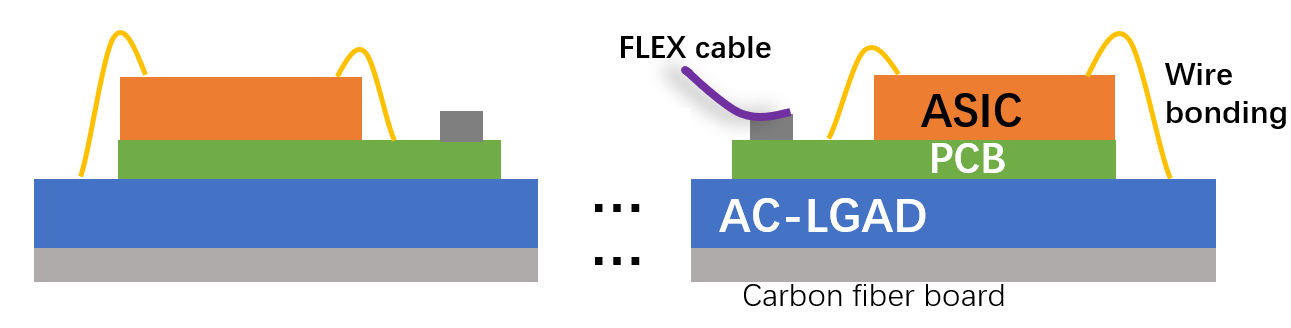 Z
Endcap design 1
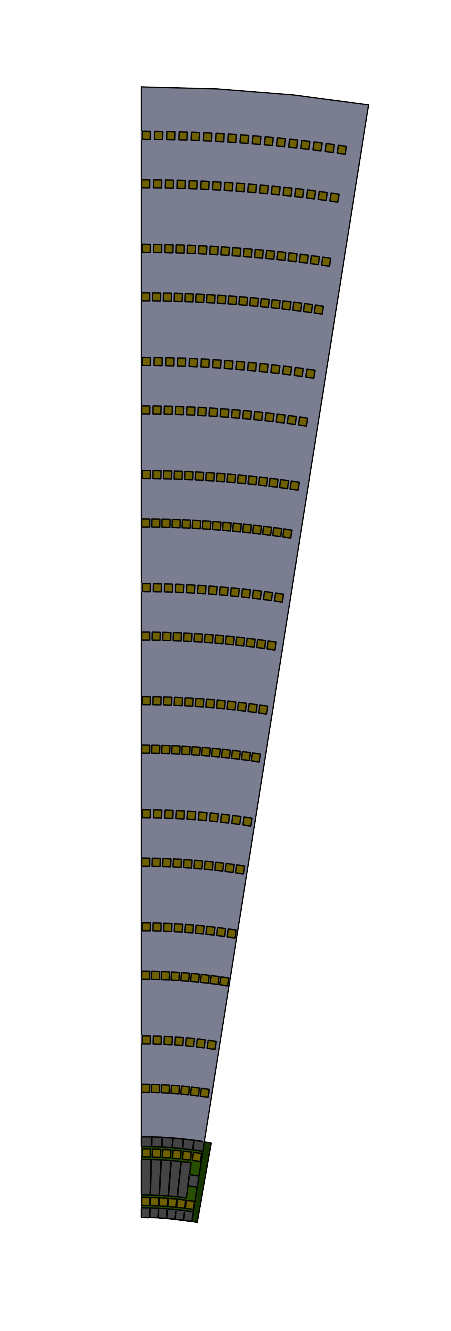 282.6 mm
Double layer to reduce the dead area
20 petals/layer
10 row/petal，
9o per row，
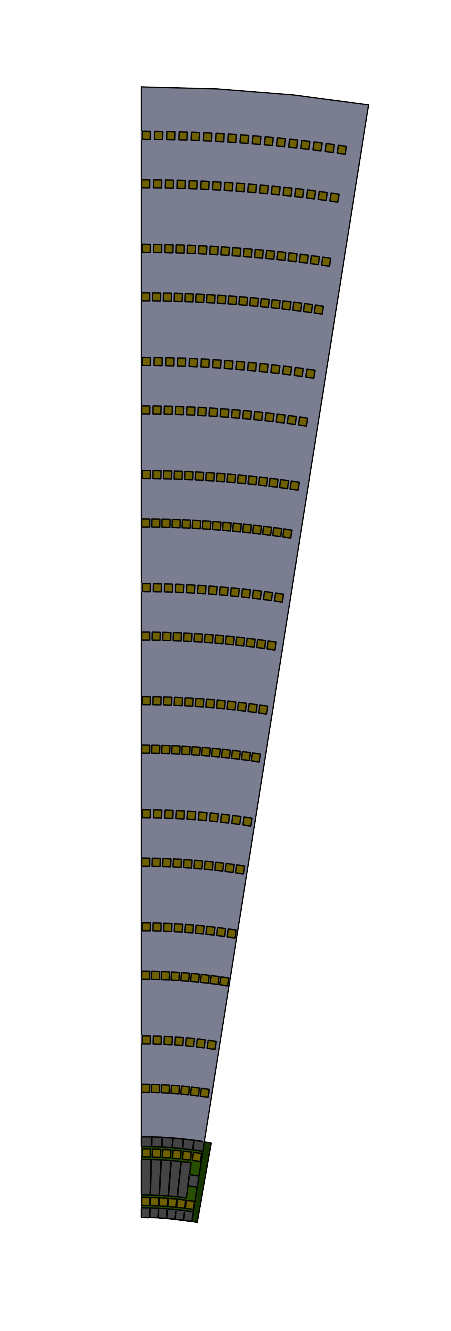 R10
23 ASIC
140 mm / row at R direction， same pitch （100 um）
The differences between the ASIC number of R10 and R1 ：23 ASIC /5 ASIC = ~ 4.5
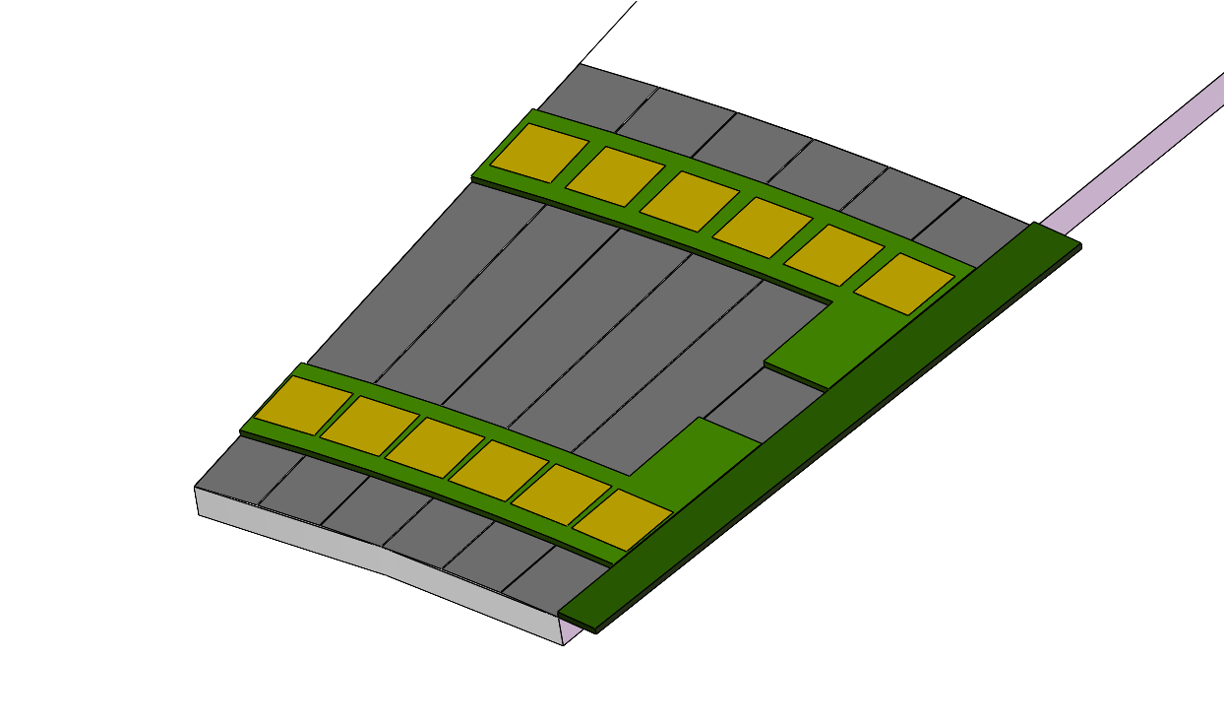 R1
5 ASIC
62.8mm
Backup
Need reasonable hit rate at endcap
Need reasonable hit rate at endcap
The present rate 105 hit/cm2（from haoyu ） is too high to realize at ASIC side
Arrangement of the ToF with strip LGAD：Barrel
One layer ToF
R= 1800 mm 
H～5800mm
One layer:   3780 modules
90 ladders，45 ladders each side, 
42 modules/ladder，
22 ASIC/module，128 Channel/ASIC
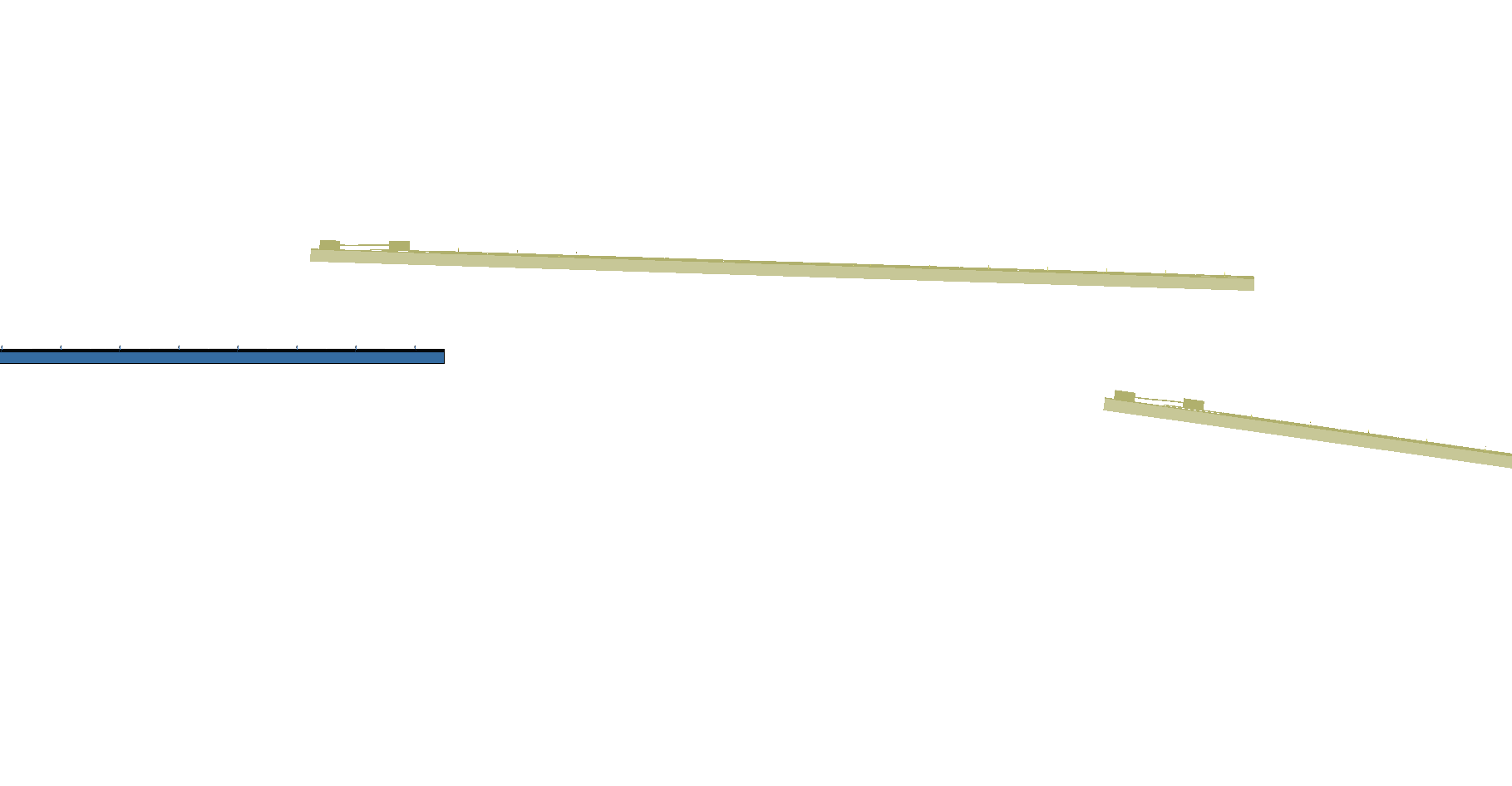 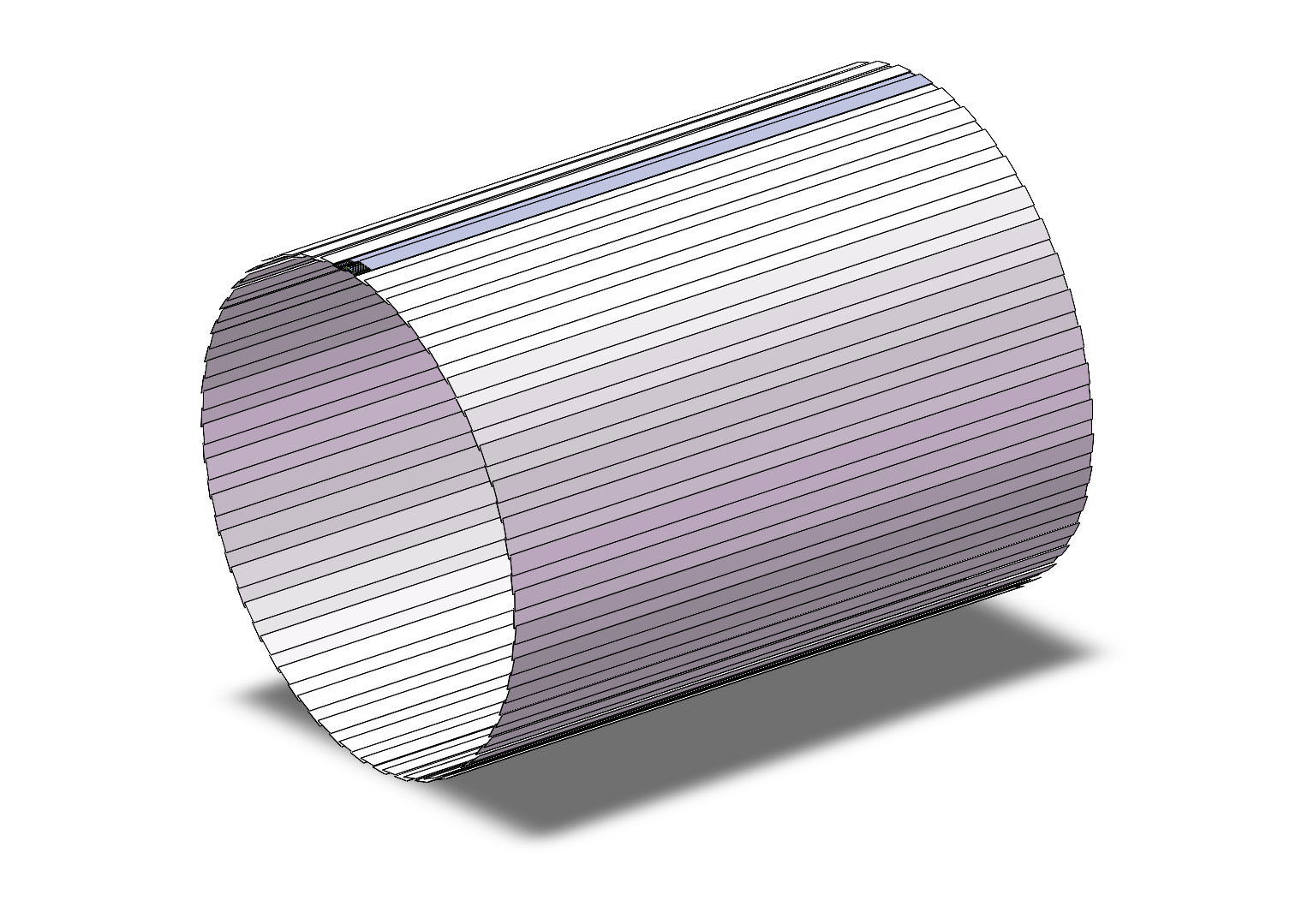 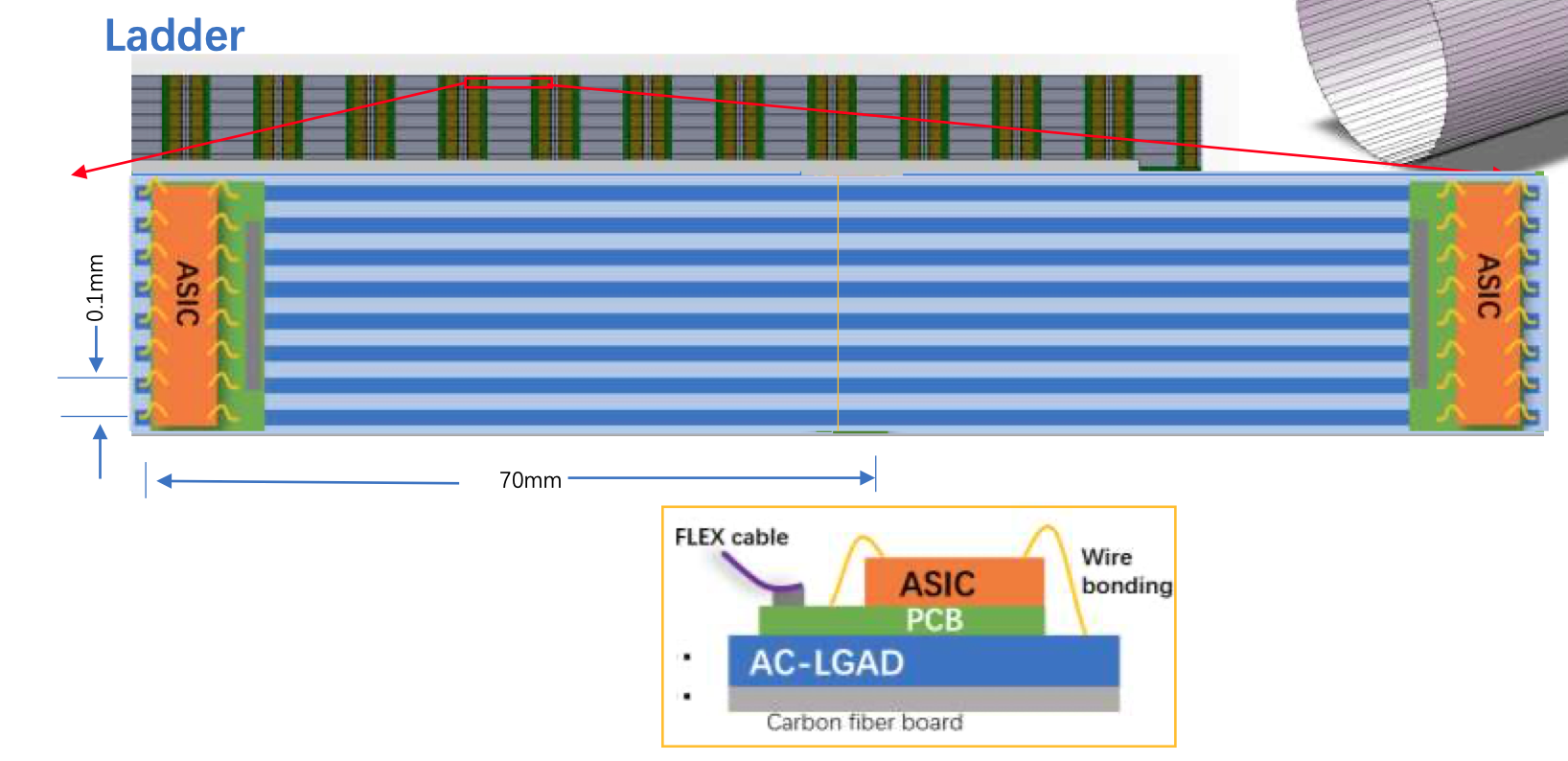 Module
140mm x 160mm
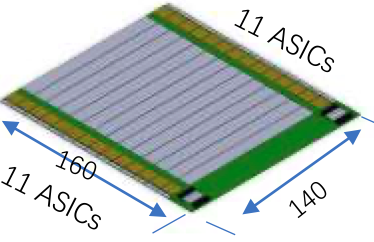 Arrangement of the ToF with strip LGAD ：Endcap
Petals： one petal each 8°× 45 = 360°
Total modules：~ 450 (14cm ×  ) 
R：400 mm - 1800 mm
8°
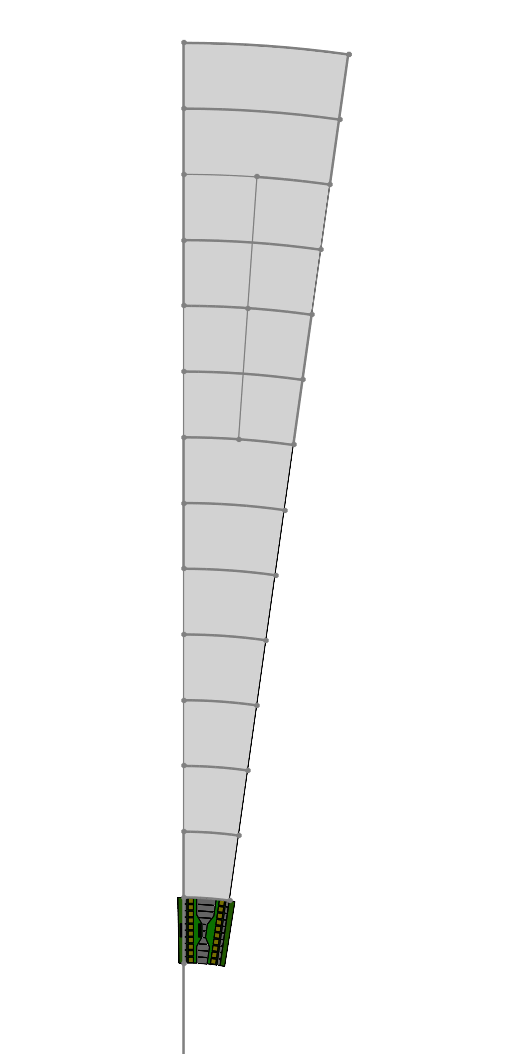 Module
Longest side：140mm
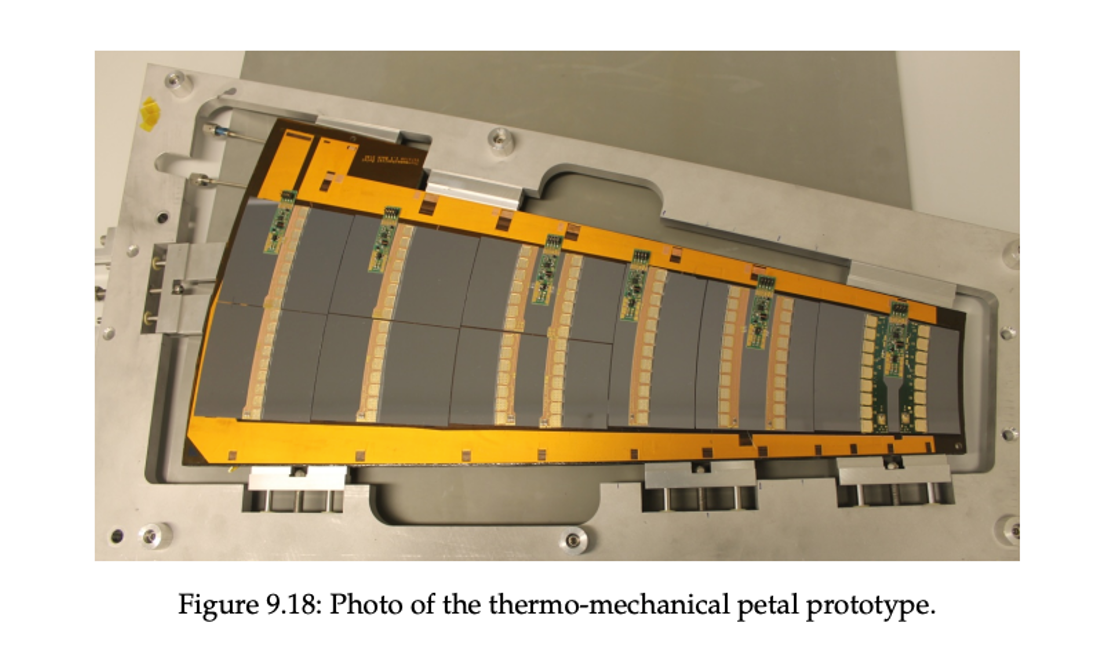 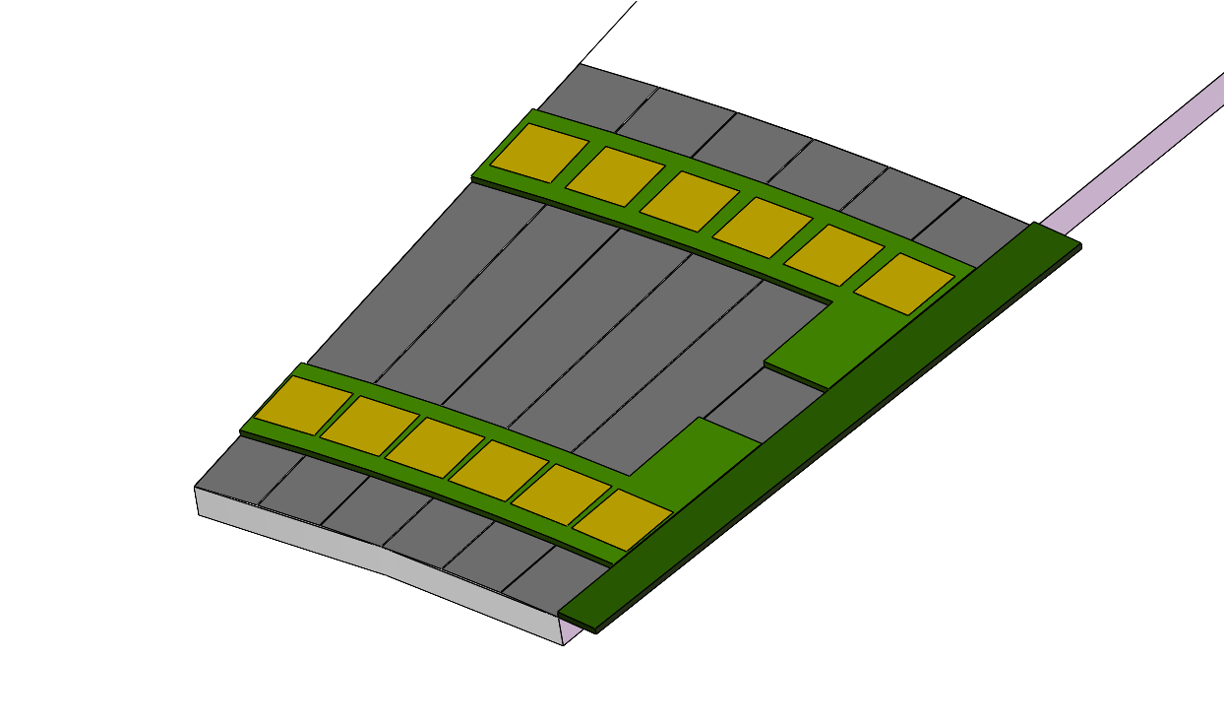 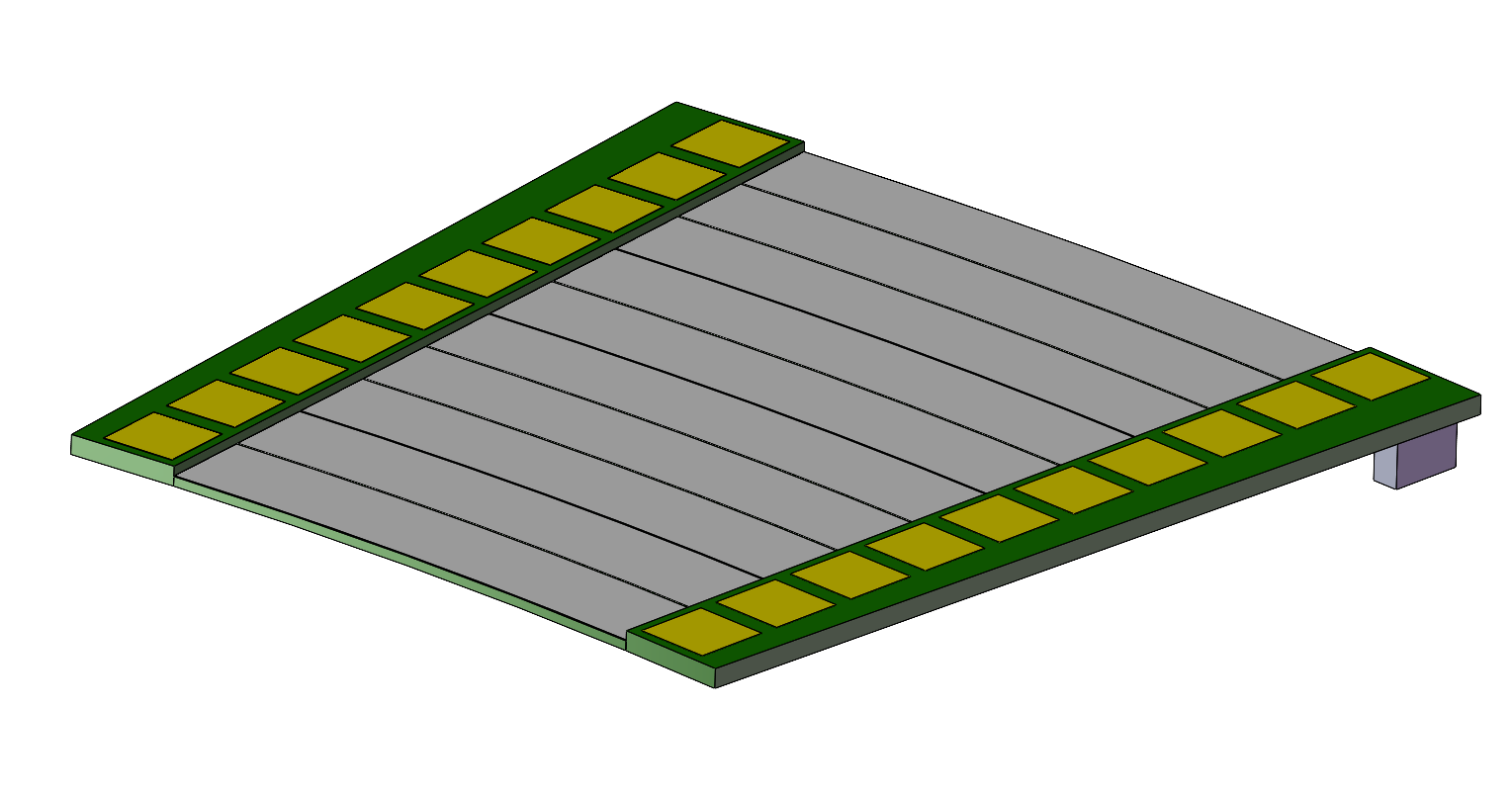 Layout of the Electronic System for LGAD ToF & oTracker
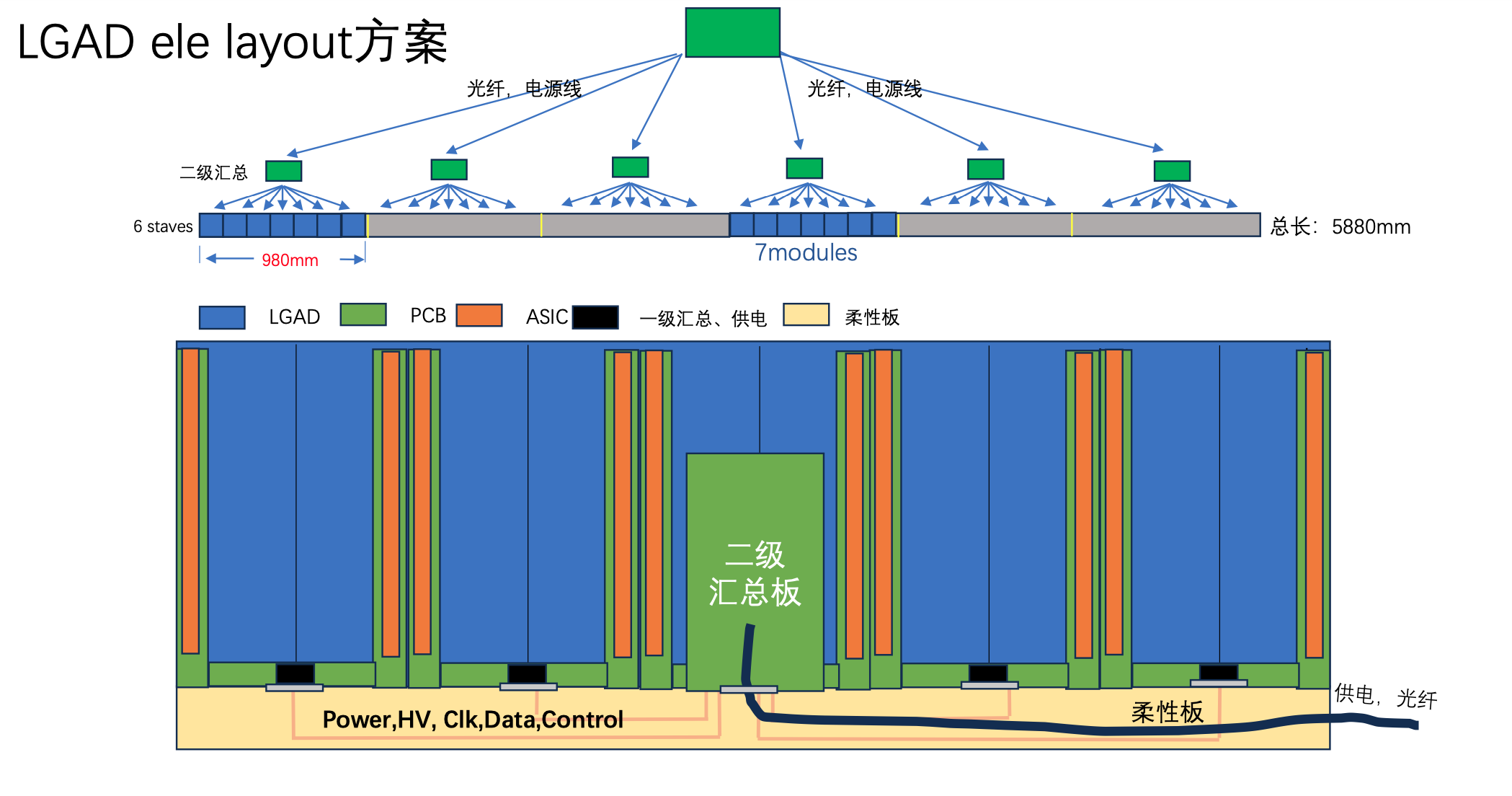 Detector Impact – Vertex -- Higgs
Preliminary results. Without any safety factor. Take the highest bin value as result.
Pair Could be used as reference of design, Beam Loss could not. Further optimization/mitigation will be performed.
Result File link:
Pairs: /cefs/higgs/shihy/work/cepc_bkg/Results/Ref-TDR/20240312/Higgs/Pairs.root
BeamLoss: /cefs/higgs/shihy/work/cepc_bkg/Results/Ref-TDR/20240312/Higgs/BeamLoss.root(available when exists)
9
Detector Impact – Vertex – Z-pole
Preliminary results. Without any safety factor. Take the highest bin value as result.
Pair Could be used as reference of design, Beam Loss could not. Further optimization/mitigation will be performed.
Result File link:
Pairs: /cefs/higgs/shihy/work/cepc_bkg/Results/Ref-TDR/20240312/Z/Pairs.root
BeamLoss: /cefs/higgs/shihy/work/cepc_bkg/Results/Ref-TDR/20240312/Z/BeamLoss.root
10
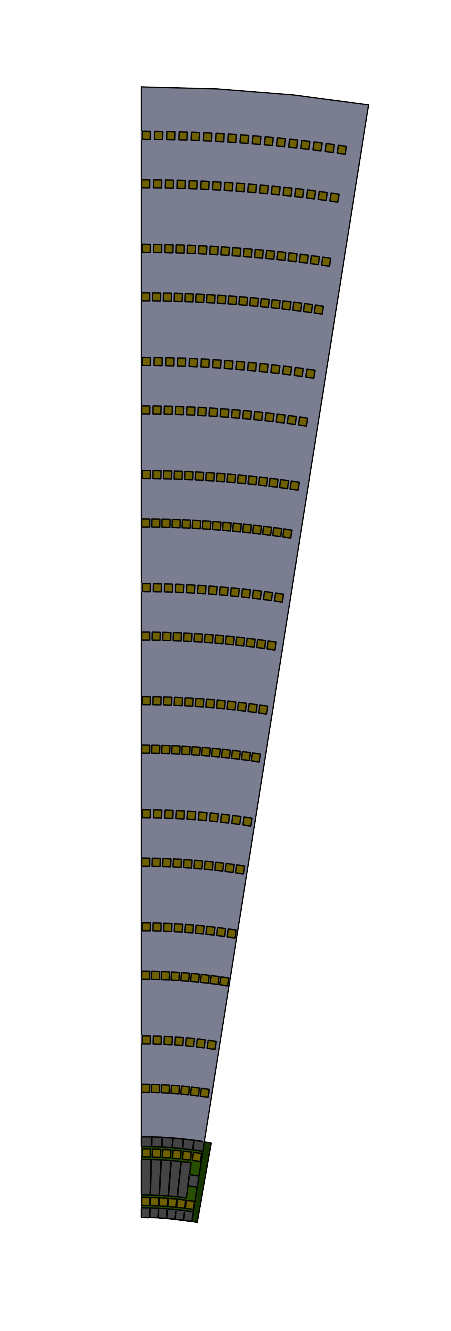 R10
9度
10列，每列140mm 长, Asic 数量差：
最长弧度/最短弧度（282.6mm （3 strip sensors）/62.8mm（1 strip sensors））=4.5
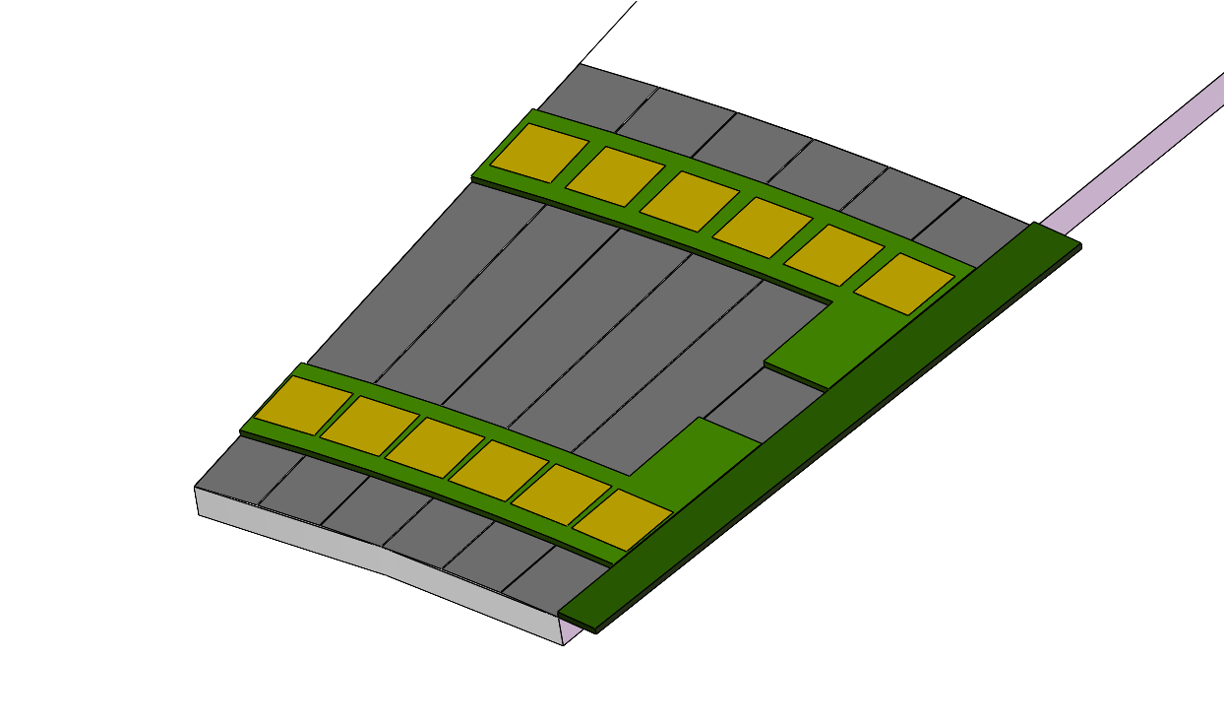 9度
10列，每列140mm 长, 
R10和R1 的Asic 数量差：
23 ASIC /5 ASIC 约 4.5倍差
R1